p Calculus
Reasoning about concurrency and communication (Part 2).
CS5204 – Operating Systems
1
big
little
1p
2p
collect
A Process with Alternative Behavior
A vending machine that dispenses chocolate candies allows either a 1p (p for pence) or a 2p coin to be inserted. After inserting a 1p coin, a button labelled “little” may be pressed and the machine will then dispense a small chocolate. After inserting a 2p coin, the “big” button may be pressed and the machine will then dispense a large chocolate. The candy must be collected before additional coins can be inserted.
CS 5204 – Operating Systems
2
big
little
1p
2p
collect
An Process with Alternative Behavior
VM(big, little, collect, 1p, 2p)  =       
                                         2p.big.collect largeChoc.VM(big, little, collect, 1p, 2p)
                                     + 1p.little.collect smallChoc.VM(big, little, collect, 1p, 2p)
The plus (“+”) operator expresses alternative behavior.
CS 5204 – Operating Systems
3
Modeling a Bounded Buffer
Suppose that a buffer has get and put operations and can hold up to three data items. Ignoring the content of the data items, and focusing only on the operations, a buffer can be defined as:


Buffer 0(put, get) = put.Buffer 1(put, get) 
Buffer 1(put, get) = put.Buffer 2(put, get) + get.Buffer 0(put, get) 
Buffer 2(put, get) = put.Buffer 3(put, get) + get.Buffer 1(put, get) 
Buffer 3(put, get) = get.Buffer 2(put, get) 


Notice that this captures the idea that a get operation is not possible when the buffer is empty (i.e., in state Buffer 0 ) and a put operation is not possible when the buffer is full (i.e., in state Buffer 3 ).
CS 5204 – Operating Systems
4
CELL
a
b
CELL(a,b)  = a.b.CELL(a,b)
c
CELL
CELL
c
a
b
CELL
b
d
CELL
CELL
d
c
a
c
Reusing a Process Definition
C0 = CELL(a, c) 
C1 = CELL(c, b) 
BUFF2 = (n c) ( C0 | C1 )
C0 = CELL (a,c)
C1 = CELL (c,d)
C2 = CELL (d,b)
BUFF3 = (n c)(n d)( C0 | C1 | C2 )
CS 5204 – Operating Systems
5
Modeling Mutual Exclusion
A lock to control access to a critical region is modeled by: 

	Lock(lock, unlock)     = lock.Locked(lock, unlock)
	Locked(lock, unlock) = unlock.Lock(lock, unlock)

A generic process with a critical region follows the locking protocol is: 
    Process(enter, exit, lock, unlock)  
                      = lock.enter.exit.unlock.Process(enter, exit, lock, unlock)

A system of two processes is: 
	Process1 = Process (enter1, exit1, lock, unlock)
	Process2 = Process (enter2, exit2, lock, unlock)
	MutexSystem = (n lock) (n unlock) (Process1 | Process2 | Lock )
CS 5204 – Operating Systems
6
Modeling Mutual Exclusion
A system of two processes is: 
	Process1 = Process (enter1, exit1, lock, unlock)
	Process2 = Process (enter2, exit2, lock, unlock)
	MutexSystem = new lock, unlock (Process1 | Process2 | Lock )

A “specification” for this system is: 

MutexSpec(enter1, exit1, enter2, exit2)  
               =   enter1.exit1.MutexSpec(enter1, exit1, enter2, exit2 )
                 + enter2.exit2.MutexSpec(enter1, exit1 , enter2, exit2 )
CS 5204 – Operating Systems
7
The Buffer equations might be thought of as the “specification” of the bounded buffer because it only refers to states of the buffer and not to any internal components or machinery to create these states. 
An “implementation” of the bounded buffer is readily available by re-labeling the BUFF3 agent developed earlier 
	
	CELL = a.b.CELL 
	C0 = CELL (put , c) 
	C1 = CELL (c , d)
	C2 = CELL (d , get)
	BufferImpl = (n c) (n d) ( C0 | C1 | C2 )
Modeling a Bounded Buffer
CS 5204 – Operating Systems
8
Equality of Processes
We would like to know if two process have the same 
behavior (interchagable), or if an implementation 
has the behavior required by a given specification
(conformance). For example:

       is     Buffer0 = BufferImpl  ?
        is     MutexSystem = MutexSpec  ?

How do we tell if two behaviors are the same?
CS 5204 – Operating Systems
9
Structural Congruence
Two expressions are the same if one can be transformed to the other
using these rules:

(1) change of bound names :  (n a) (a.P) =  (n c) (c.P)
(2) reordering of terms in summation:  a.P + b.Q = b.Q + a.P
(3) P | 0 = P,   P | Q = Q | P,    P | (Q | R) = (P | Q) | R
(4) (n x) (P | Q) = P | (n x) Q  if x is not a free name in P,
      (n x) 0 = 0,   (n x) (n y) P = (n y) (n x) P
CS 5204 – Operating Systems
10
COMM: (x(y).P + M) | x z.Q + N)       {z/y}P | Q
RES:
P     P’
P     P’
PAR:
P | Q     P’ | Q
Q=P   P     P’   P’=Q’
STRUCT:
(n x) P        (n x) P’
Q     Q’
Reaction Rules
An equation can be changed by the application of these rules that
express the “reaction” of the system being described:
CS 5204 – Operating Systems
11
Reaction Rules
Processes: 	A(a,c) = a.A'(a,c) 	B(c,b) = c.B'(c,b)
	               A' (a,c) = c.A(a,c)	B'(c,b) = b.B(c,b)
 A system:           System = n c (A | B )
Show:   n c (A' | B)            n c (A | B')

by REACT:   c.A | c.B'           A | B'

by RES:            n c(c.A | c.B' )            n c (A | B')

by definition:    n c (A' | B)            n c(A | B')
CS 5204 – Operating Systems
12
(A|B)
a
(A'|B)

(A|B')
...
...
Depicting an Agent's Behavior
Define: 
A = a.A' 	B = c.B' 
A' = c.A 	B' = b.B 
System = (n c) ( A | B ) 
Draw a graph to show all possible sequences of actions. Here is the start:
CS 5204 – Operating Systems
13
(A|B)
a
(A'|B)
b
b

(A|B')
a
(A|B)
(A'|B')
a
(A'|B)
(A'|B)
More of the Behavior
CS 5204 – Operating Systems
14
(A|B)
a
(A'|B)

(A|B')
b
b
a
(A'|B')
Depicting an Agent's Behavior
CS 5204 – Operating Systems
15
Equivalence of Agents
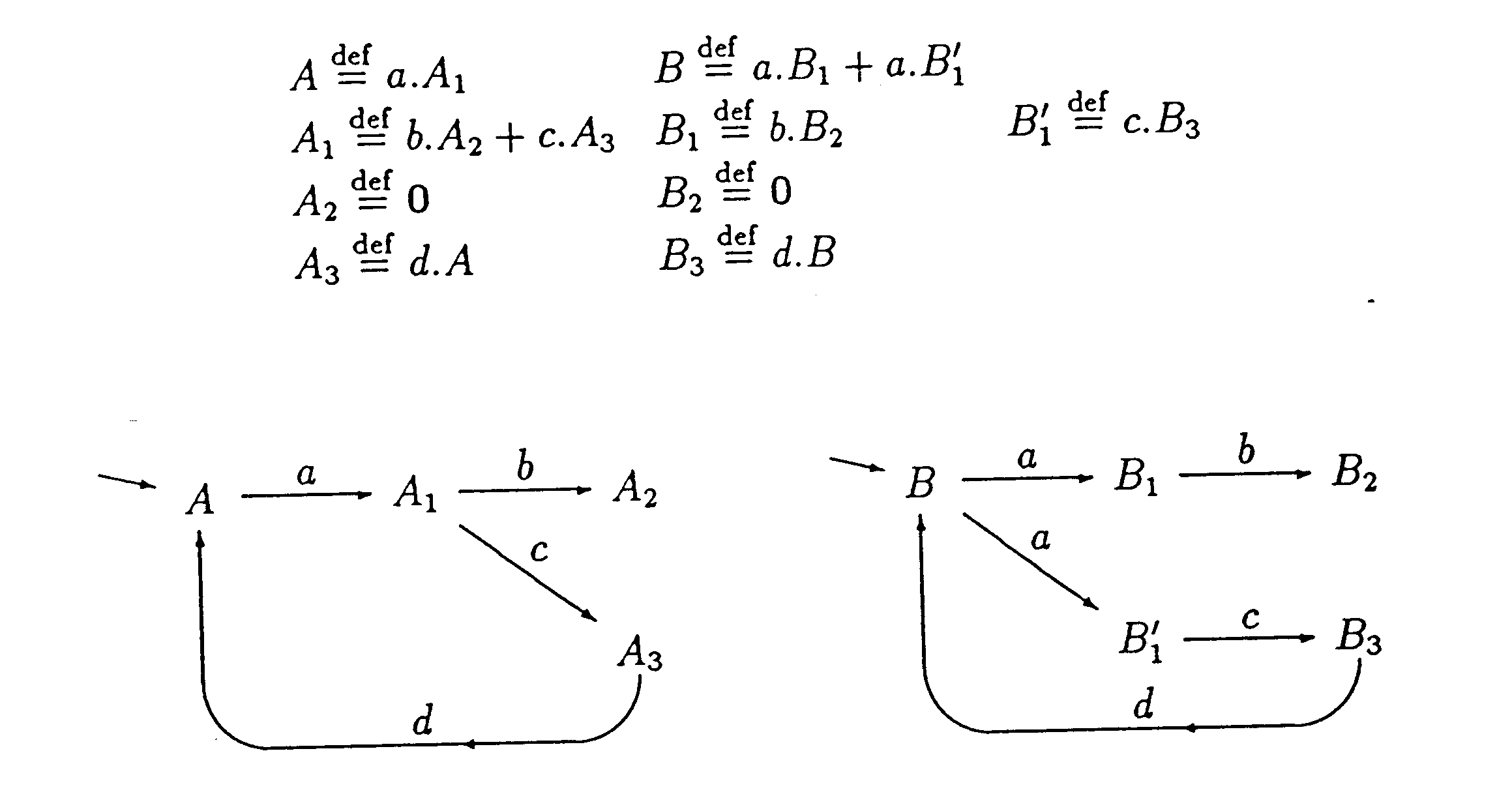 CS 5204 – Operating Systems
16
I can do everything
you can do!
I can do everything
you can do!
Q
P
Bisimulation
The behavior of two process are equal when each can simulate
exactly the behavior of the other.
CS 5204 – Operating Systems
17